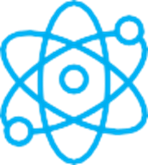 F I Z I K A
8-sinf
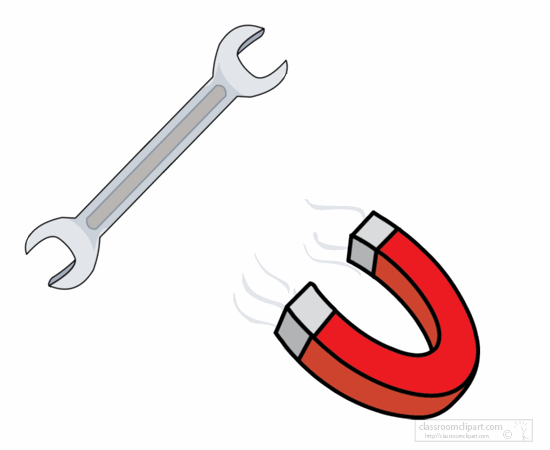 Mustahkamlash
Shimoliy magnit qutb (N) esa Yerning janubiy geografik qutbi yaqinida bo‘lib, 66,5° janubiy kenglik va 140° sharqiy uzunlikda joylashgan.
Qutb yog‘dusi qayerda ro‘y beradi?
1
Yerning shimoliy va janubiy qutblari yaqinida yer yuzidan 80-1000 km gacha balandlikda ro‘y beradi.
Yerning janubiy magnit qutbi qayerda joylashgan?
2
Yerning janubiy magnit qutbi (S) 75° shimoliy kenglik va 99° g‘arbiy uzunlik yaqinida joylashgan.
Yerning shimoliy magnit qutbi qayerda joylashgan?
3
F I Z I K A
MAVZU: TOKNING MAGNIT MAYDONI
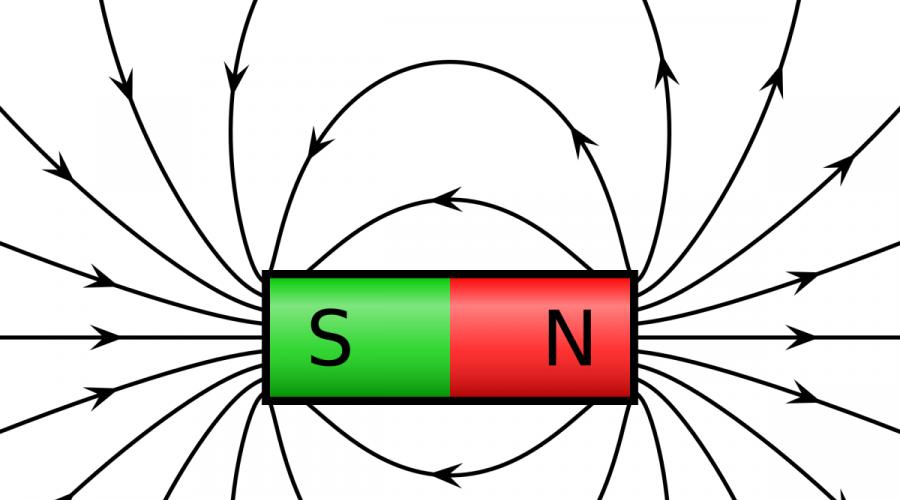 Ersted tajribasi
Magnit maydonning elektr toki bilan bog‘liqligini tajribada birinchi bo‘lib 1820-yilda daniyalik fizik Xans Kristian Ersted (1777−1851) aniqladi. Tajribaga ko‘ra smexa yig‘ib olinadi. Simlardan biri janubdan shimolga tomon tarang tortilari. Magnit strelkasi o‘tkazgich sim ostiga unga parallel qilib qo‘yiladi.
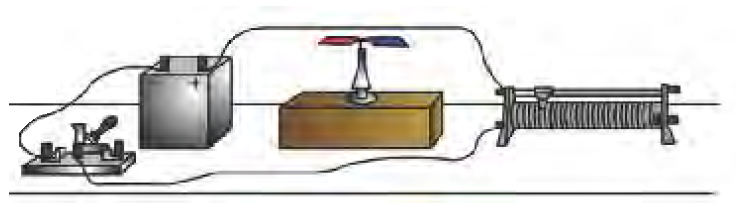 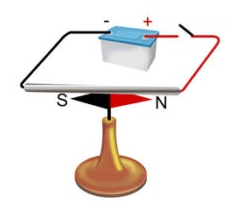 Ersted tajribasi
Kalitni ulab o‘tkazgich simdan tok o‘tkazsak shu zahoti tok o‘tayotgan sim ostidagi magnit strelkasi 90° burchakka burilib, simga perpendikular bo‘lib qoladi. Demak tokli o‘tkazgich atrofida magnit maydoni yuzaga keladi va magnit strelkasini buradi.
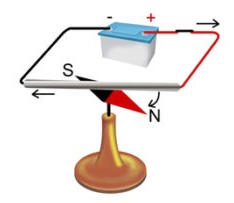 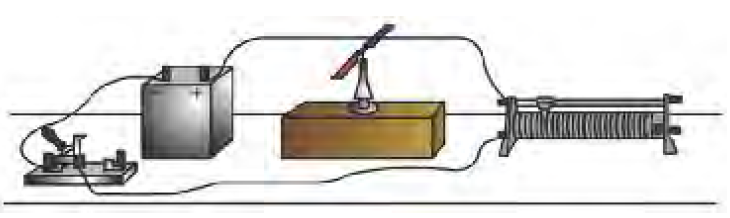 Ersted tajribasi
Ersted tajribasi tok o‘tayotgan o‘tkazgich atrofida magnit maydon bor ekanligini ko‘rsatdi.
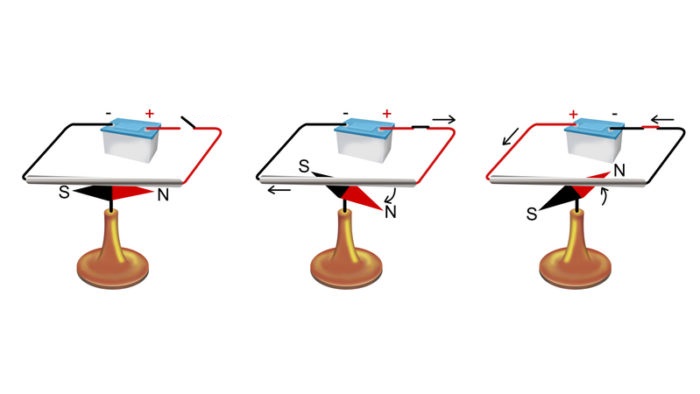 To‘g‘ri tokning magnit maydoni
Qalin karton qog‘ozi olib o‘rtasidan teshamiz va ingichka metall sterjenni o‘tkazamiz. Karton ustiga temir kukunlarini sochib, sterjendan tok o‘tkazaylik. Tokning magnit maydoni ta’sirida temir kukunlari sterjen atrofida aylanalar bo‘ylab joylashib qoladi. Bu aylanalar magnit kuch chiziqlarini tavsiflaydi
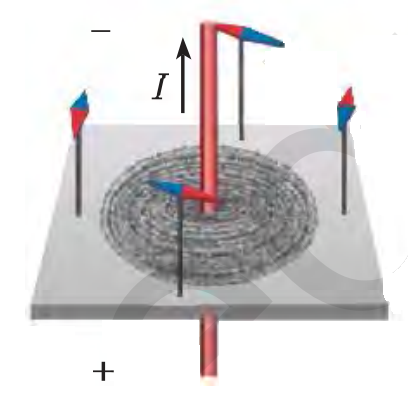 To‘g‘ri tokning magnit maydoni
Tokli o‘tkazgich atrofida hosil bo‘ladigan magnit maydon kuch chiziqlari doimiy magnitning atrofidagi maydon kuch chiziqlariga o‘xshash bo‘ladi.
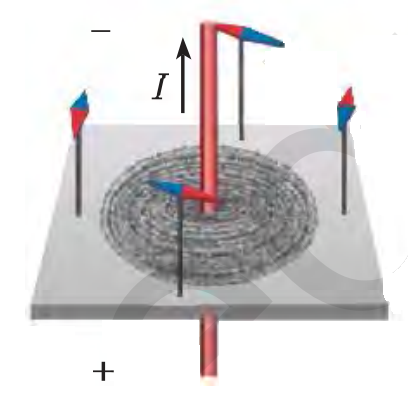 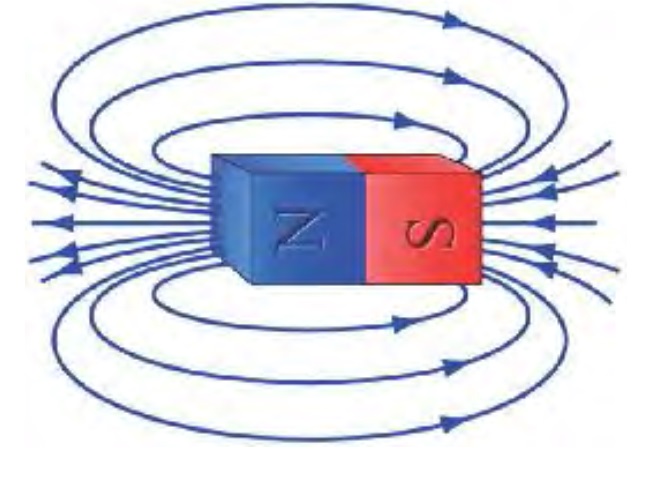 To‘g‘ri tokning magnit maydoni
Sterjendagi tok yo‘nalishini o‘zgartiraylik. Shu zahoti barcha magnit strelkalari 180°ga buriladi. Demak, tokning magnit kuch chiziqlari yo‘nalishi o‘tkazgichdagi tokning yo‘nalishiga bog‘liq. To‘g‘ri tok atrofida hosil bo‘ladigan magnit maydon kuch chiziqlari yo‘nalishini parma qoidasi orqali topish mumkin:
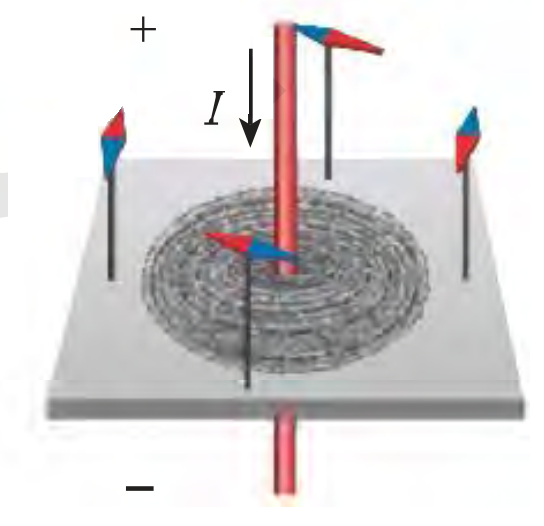 Parma qoidasi
Agar parmaning ilgarilanma harakati yo‘nalishi o‘tkazgichdagi tokning yo‘nalishida bo‘lsa, parma dastasining aylanish yo‘nalishi shu tok magnit kuch chiziqlarining yo‘nalishini ko‘rsatadi
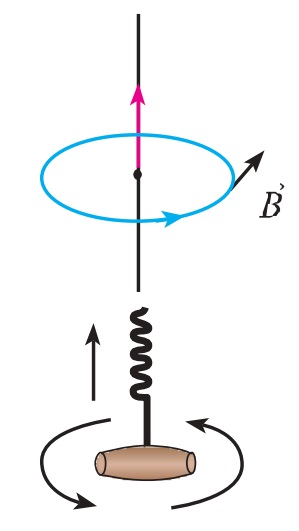 G‘altakning magnit maydoni
Ersted tomonidan tokli o‘tkazgichning magnit maydoni kashf etilishi elektromagnetizm sohasidagi tadqiqotlarga turtki bo‘ldi. Shu yiliyoq, ya’ni 1820- yilda fransuz fiziklari Andre Mari Amper (1775− 1836) va Dominik Fransua Arago (1786−1853) o‘tkazgich simni yog‘och o‘zakka o‘rab g‘altak yasadilar. Undan tok o‘tkazib, to‘g‘ri tok maydonidan ancha kuchli bo‘lgan magnit maydonni hosil qildilar.
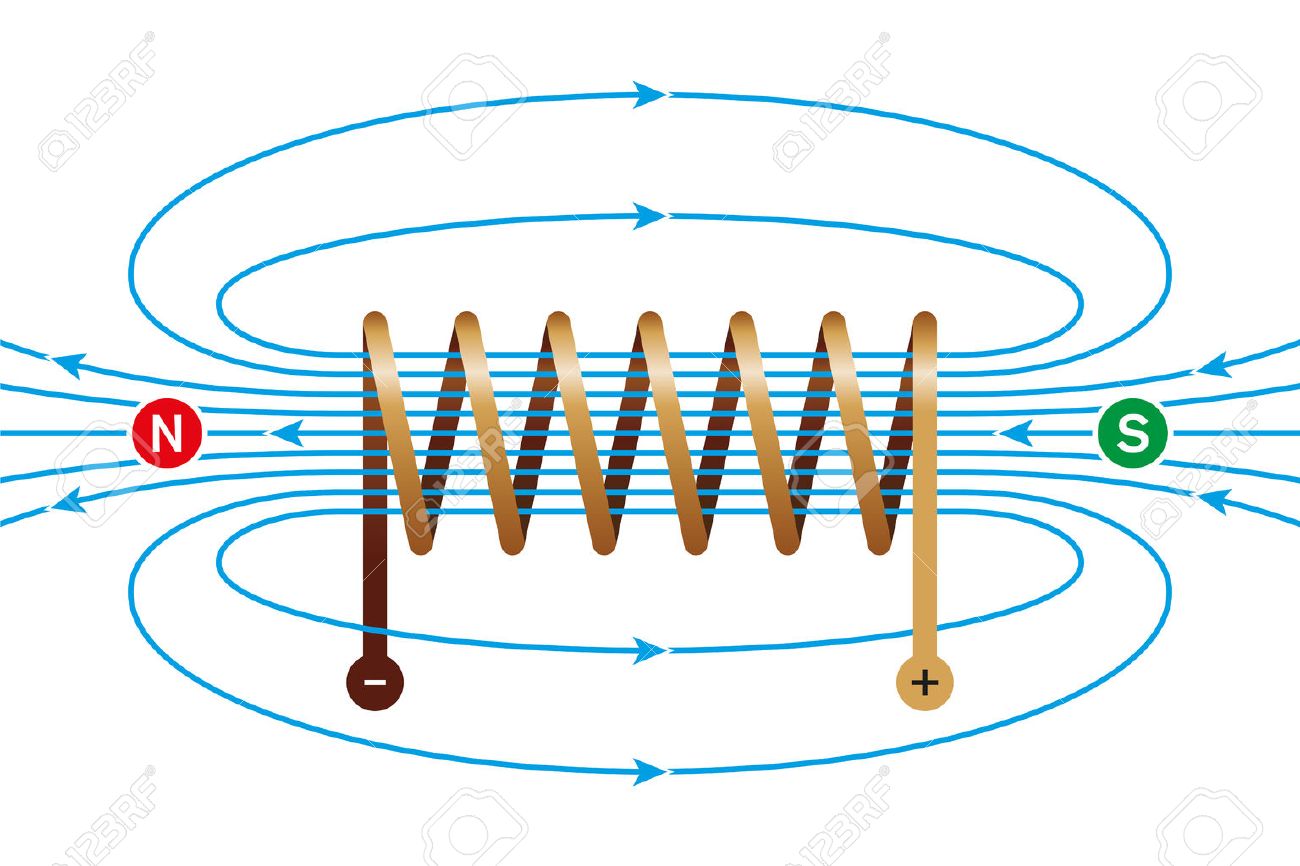 G‘altakning magnit maydoni
Metall simdan spiral yasab, undan tok o‘tkazaylik. Spiralning ikki tomoniga ikkita magnit strelkachani yaqinlashtiraylik. Ikkala strelkacha spiral o‘qi tomon buriladi. Bunda strelkalarning qutblari bir xil yo‘nalishda bo‘lib qoladi.
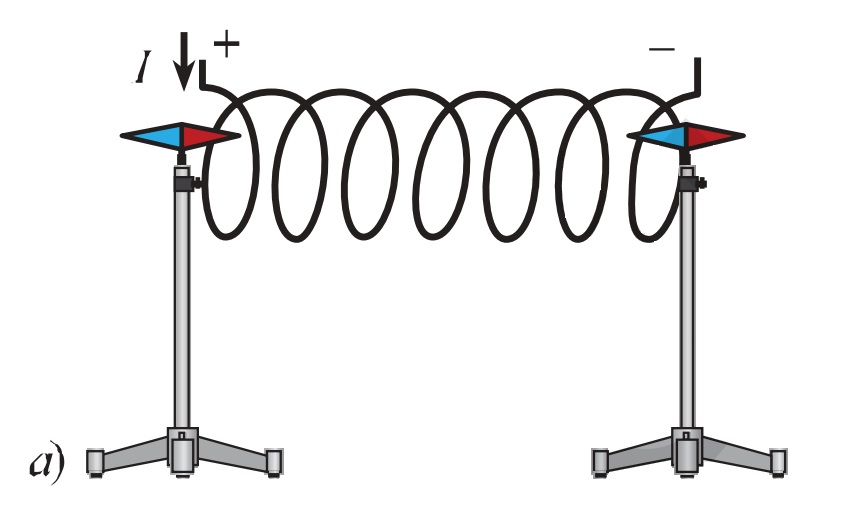 G‘altakning magnit maydoni
Metall simni spiral shaklida qilib organik shisha orqali o‘tkazaylik. Uning ustiga temir kukunlarini sochaylik va magnit strelkachalarni qo‘yaylik. Simdan tok o‘tkazilsa, spiral shaklidagi tokning magnit kuch chiziqlari yo‘nalishi qanday bo‘lishini kuzatish mumkin
Spiral shaklidagi simlar o‘raminini solenoid deb yuritiladi.
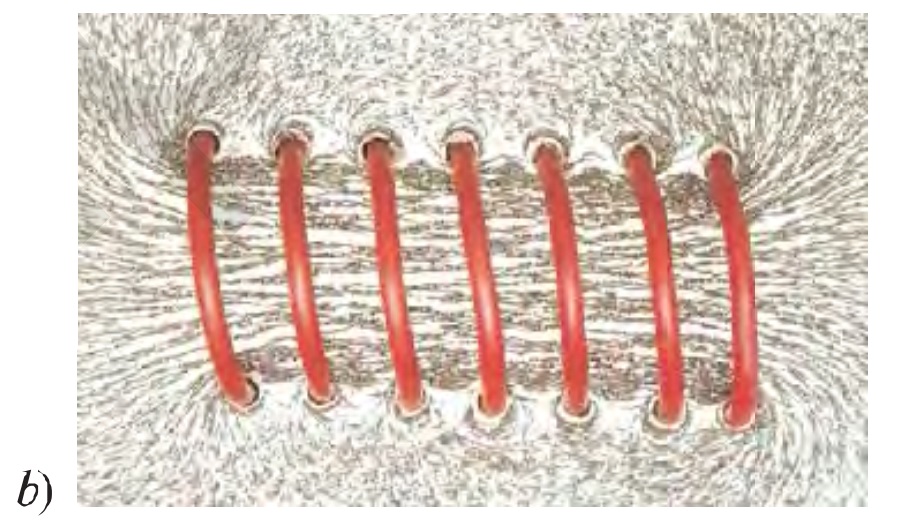 G‘altakning magnit maydoni
Tok o‘tayotgan g‘altak atrofida magnit maydon mavjud bo‘lib, uning ichidagi magnit kuch chiziqlari o‘zaro parallel bo‘ladi. Tokli g‘altak magnit strelkasi kabi ikkita magnit qutbiga ega.
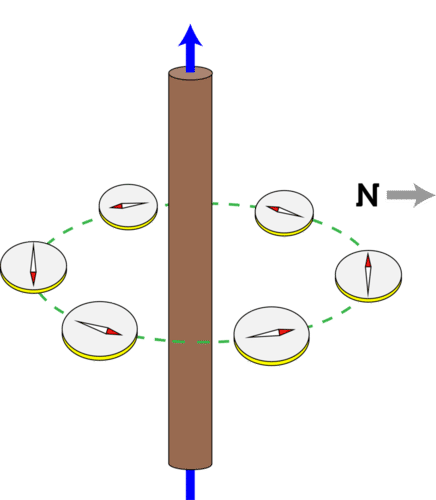 Mustaqil bajarish uchun topshiriq:
Darslikda berilgan “Tokning magnit maydoni” mavzusini o‘qib, o‘rganish.
1
Mavzu oxiridagi savollarga javob yozish.
2